FUNDOSCOPY OF RIGHT EYE
Choroidal Neovascularization secondary to angioid streaks in a patient with pseudoxanthoma elasticum
AUTHOR: LUCAS ZAGO RIBEIROUNIFESP / EPM
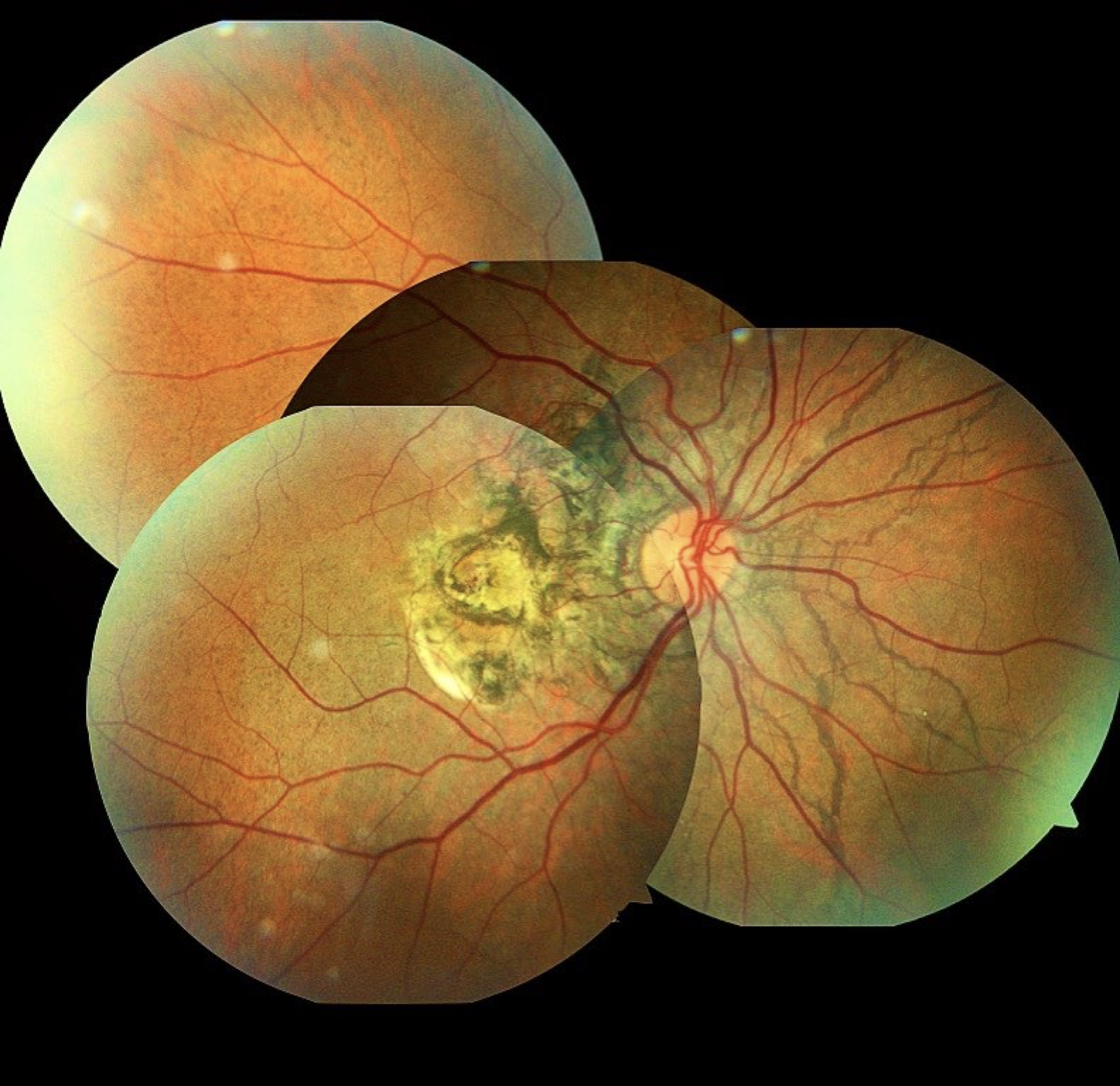